Engagement of Informal Learners Undertaking Open Online Courses and the Impact of Design
Hannah Gore 
Senior Producer: Social & Syndication
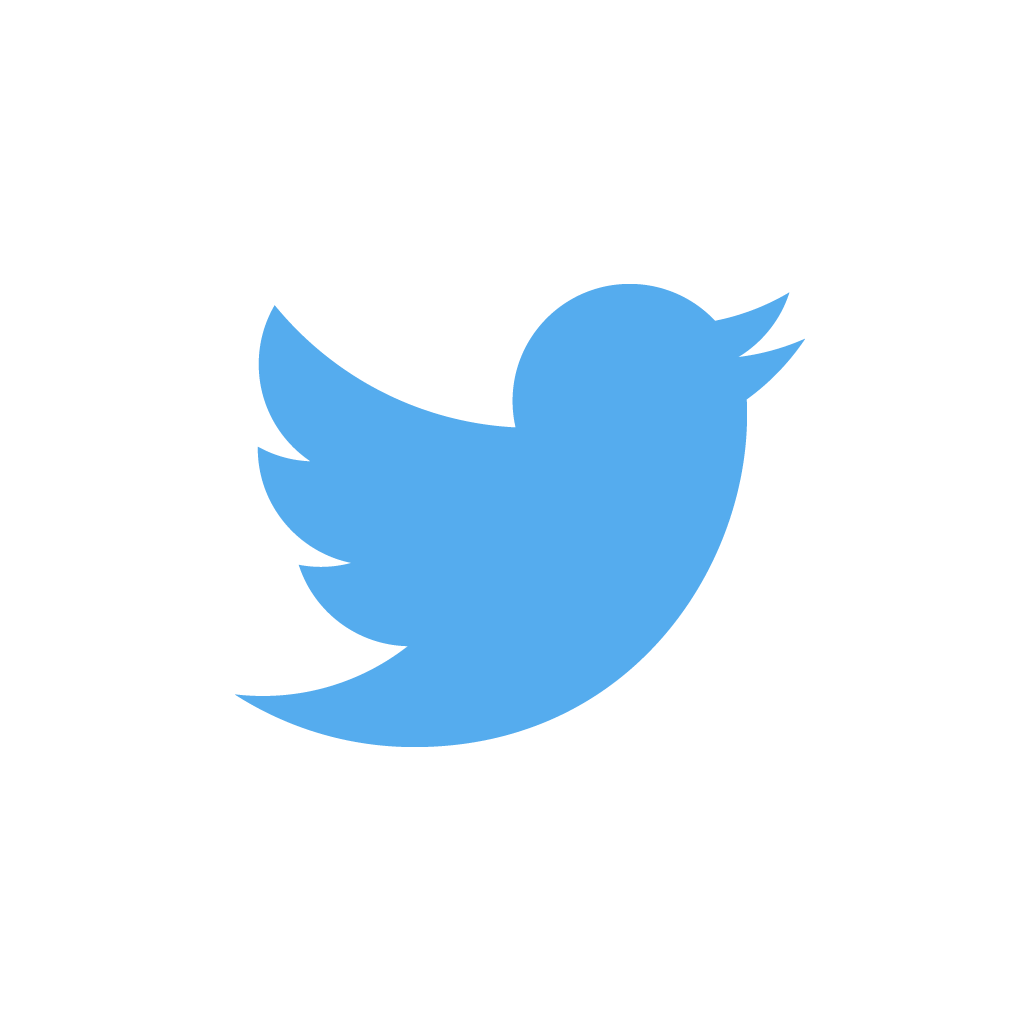 @HRGore
“An investigation into the attraction of open online courses and what elements of learning design engages learners through to course completion”
2
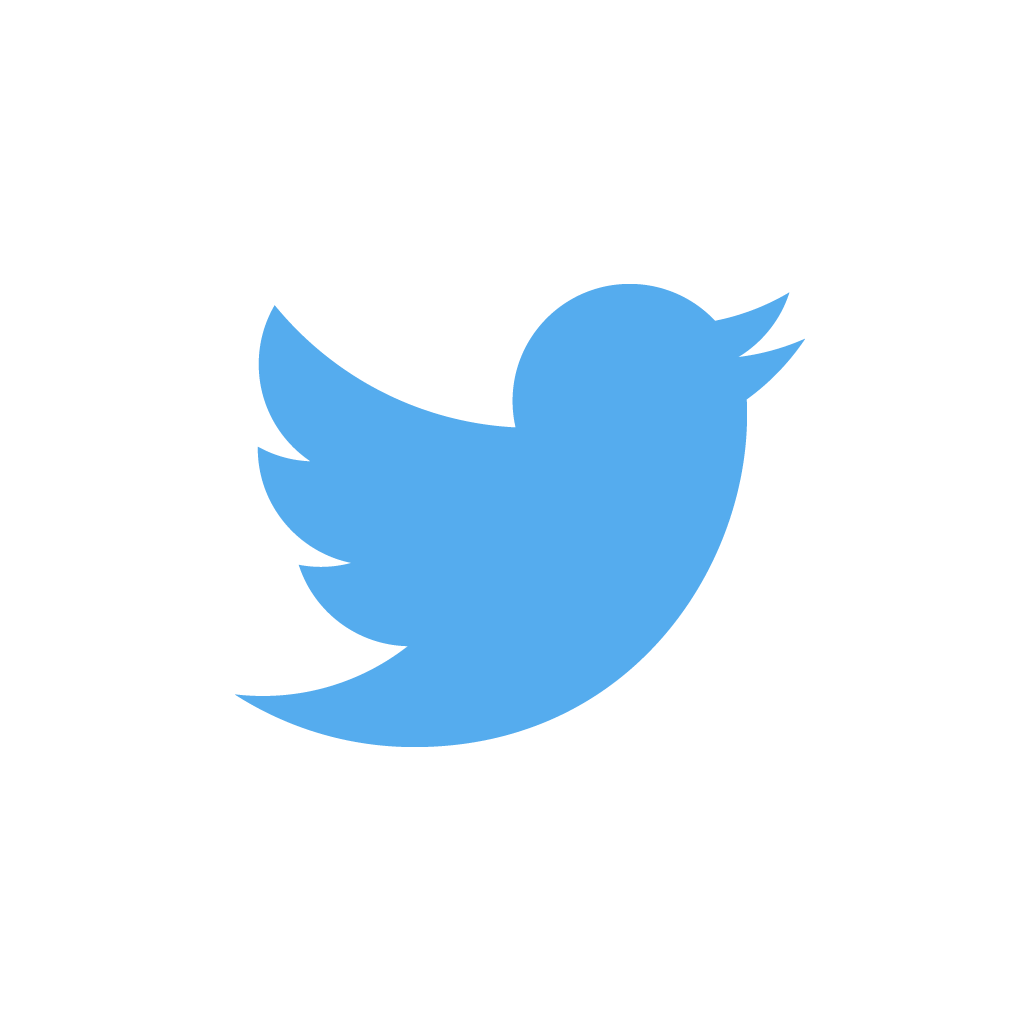 @HRGore
“The purpose of the research is to identify what elements of an open online course learners engage and disengage with and how these findings can influence the learning design of open online courses”
3
Background
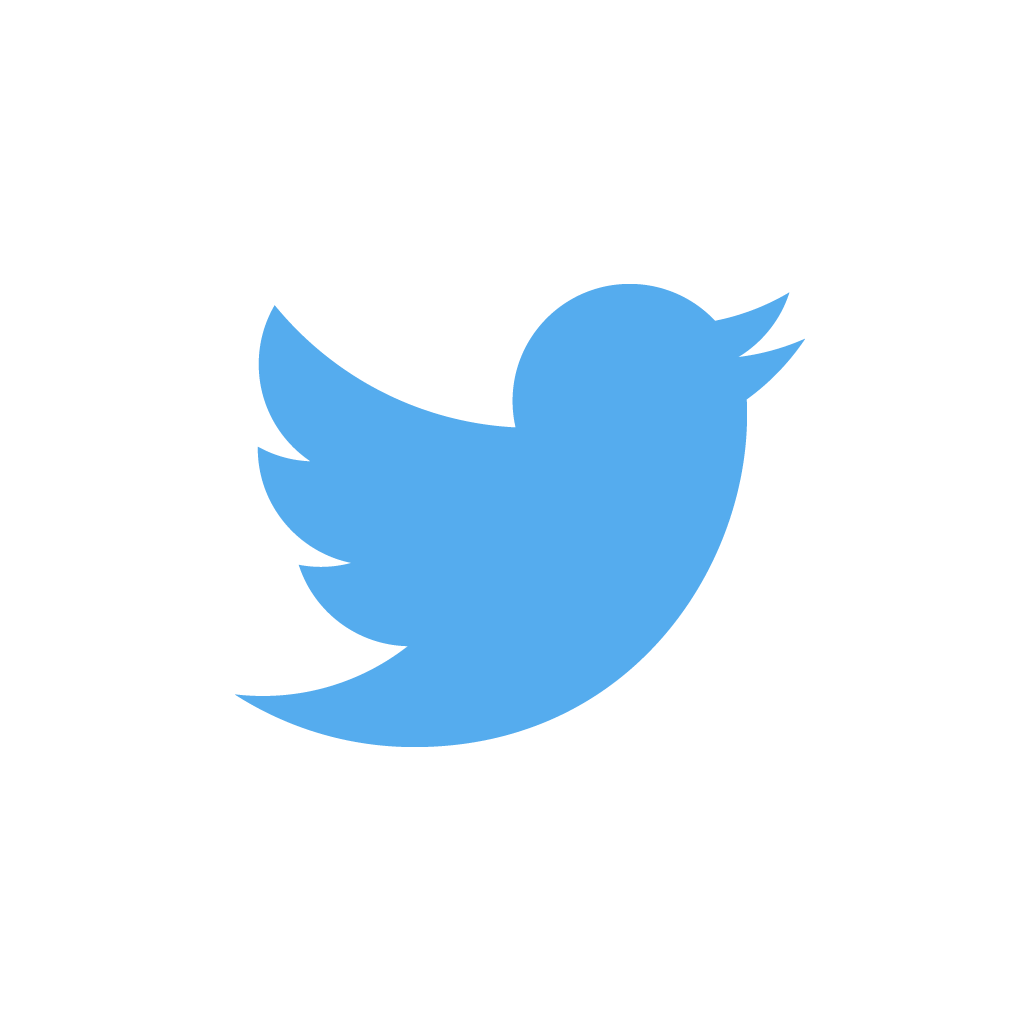 @HRGore
Joined The Open University in 2005

Developed a range of projects with students and academics, largely themed on improving online communication methods within the web presence of the OU
Utilising a range of emerging tools, platforms and techniques to leverage student and learner engagement
Last 6 years have been working on several projects on the impact of social media on student and learner engagement
Movement towards social learning and its use of hosting on third party platforms 

Portfolio has expanded to Senior Producer: Social & Syndication at The Open University
Influencing and leading of the development of features and content of  OpenLearn and the production and syndication of content to 10  third party platforms including FutureLearn
4
Research Questions
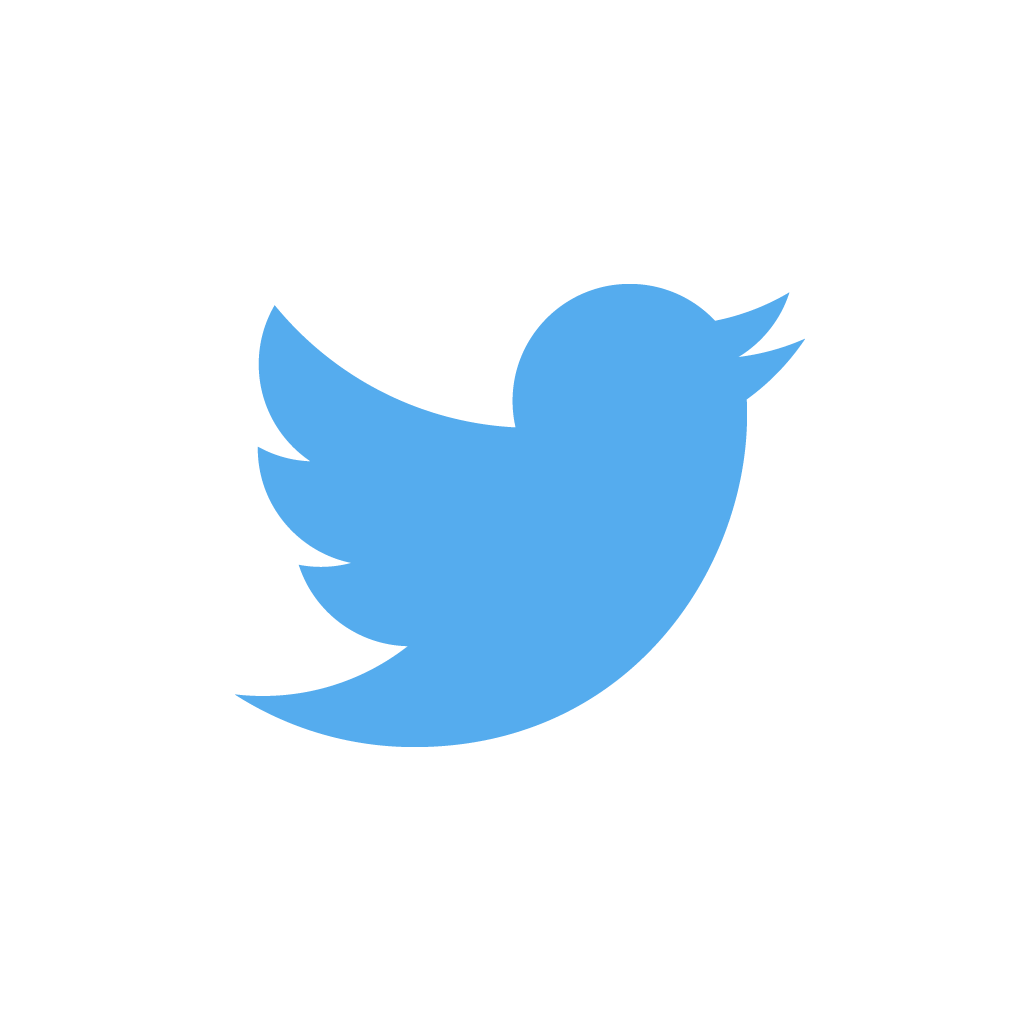 @HRGore
Why do people engage, and remain engaged in free open online courses?

What elements of the design of free open online courses increase or maintain learner engagement?
5
Aim of Initial Study
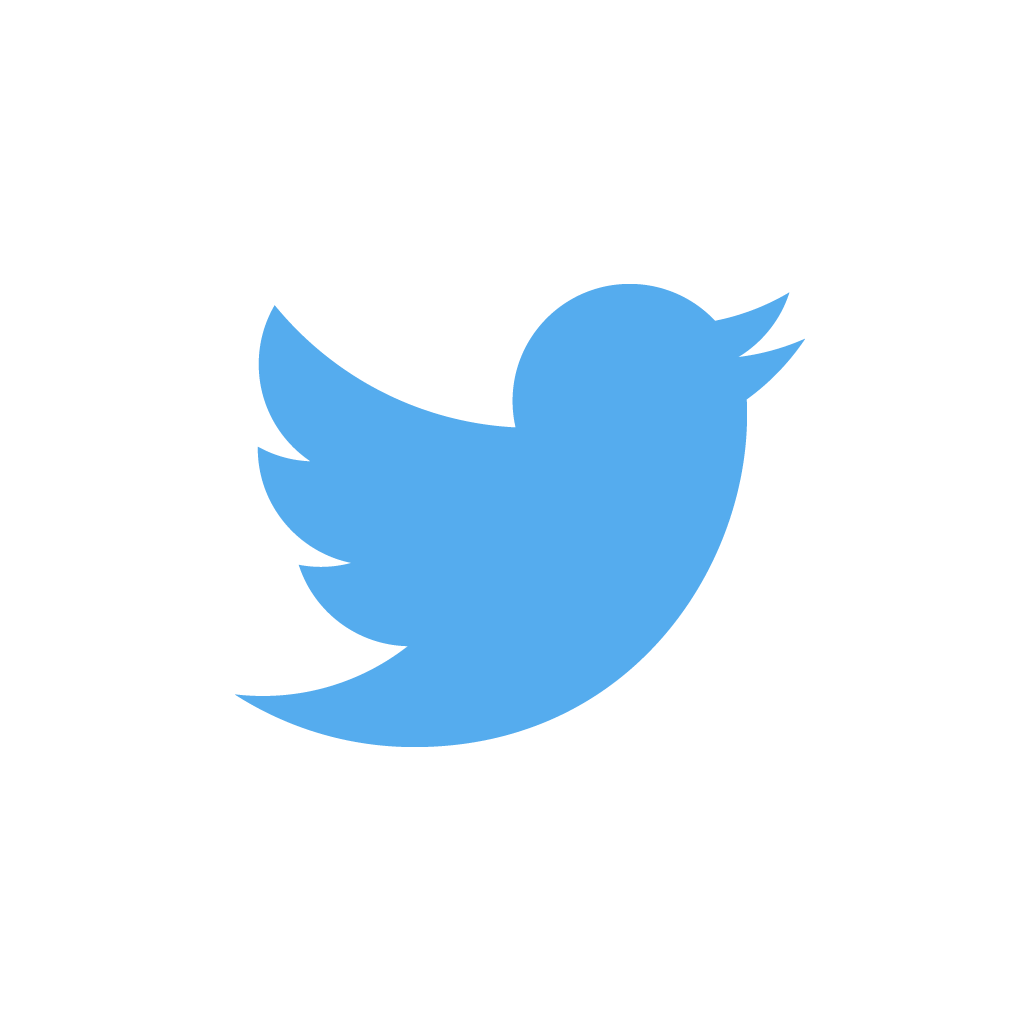 @HRGore
Trial a combination of methods to be applied to the main study (interviews and survey)
To understand the view point of learners engaging with free courses 
To select learners to interview from two different platforms seeks to highlight any commonalities that may occur in the selection of the course and then their engagement with it (as it is same course, but delivered differently)
For the selection to highlight any difference in responses and whether they were viewed as either positive or negative to their learning experience
To gather responses from interview questions to help set survey questions for beta survey
For data from initial study interviews and beta survey to cascade into methods and question types used in the main study
6
Initial Study Interview Findings
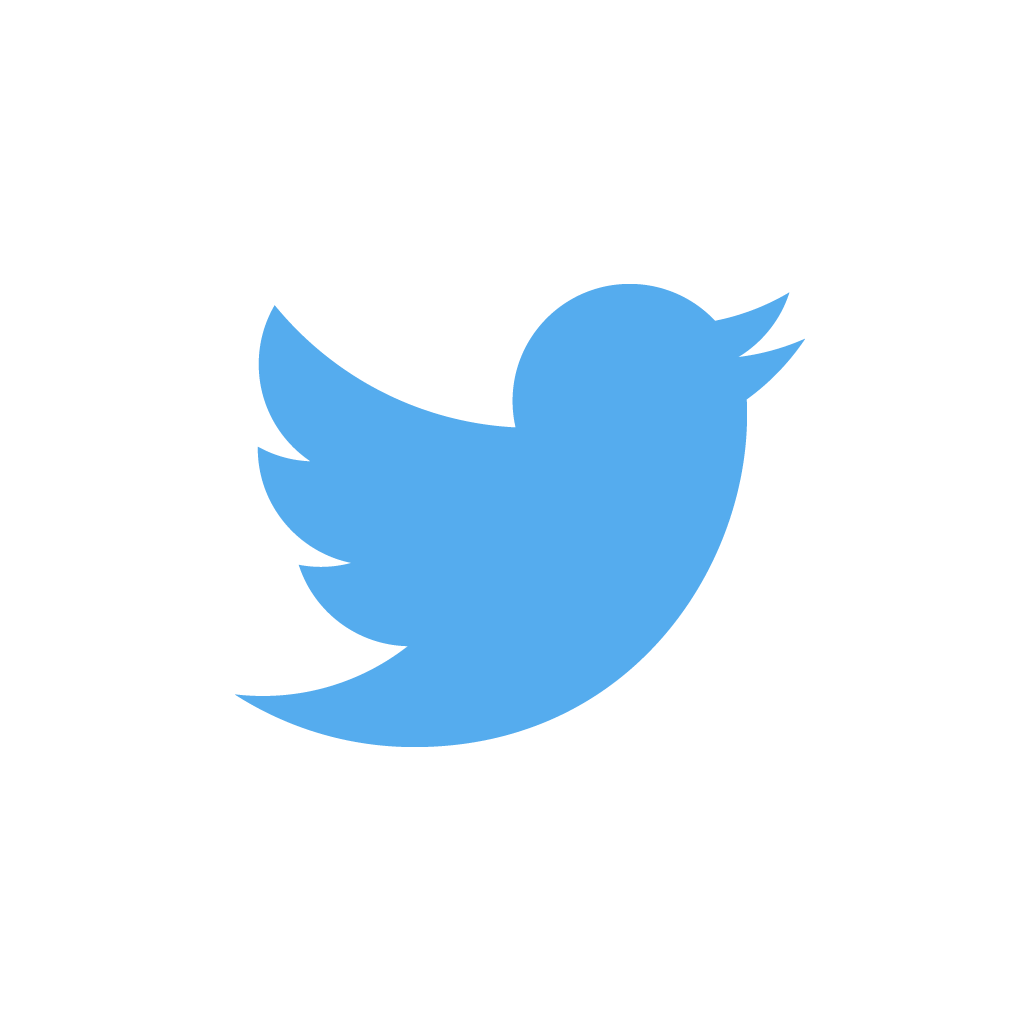 @HRGore
12 candidates selected via random sampling from the same course but hosted on two different platforms FutureLearn (with social features) and OpenLearn (without social features)
The course selected was Moons
All but one participant had responded that they had since gone on to enrol on further open online courses or formal study since they enrolled on Moons
All stated they liked to study courses out of personal interest, with one adding the relevancy of study to their profession (this may be higher on alternative subject courses)
All stated that they liked to select courses that were intellectually challenging, however all commented that they selected courses that were within subjects that already interested them. Two added they would never pick courses that were of no interest to them
7
Initial Study Interview Findings
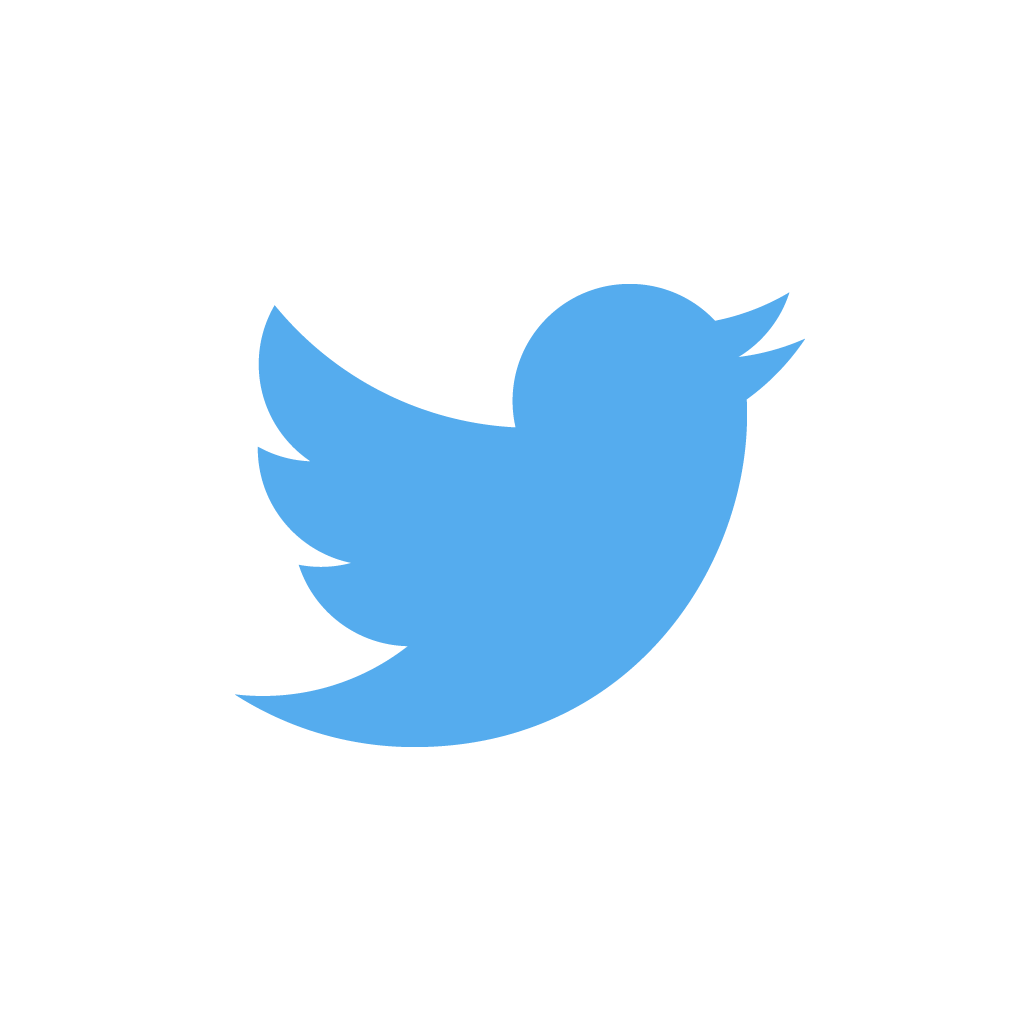 @HRGore
All learners stated that they liked to learn on their own, and that discussions can be ‘chaotic’ and ‘difficult to learn from others’
Two participants added if they joined a course late they wouldn’t participate in discussion
All but one had registered for more than one course at a time, but only one had a specific time management strategy
Two had completely abandoned a course at least once
All stated they didn’t always study to the course schedule and had intentions of returning to the unfinished courses after course closure at a later date to complete them
All stated they generally follow course structure, with the exception of two participants
Two stated they skipped parts that were optional, such as long videos, if they found it uninteresting, felt they already knew the topic being covered, or it was an activity such as an assignment which they felt they wouldn’t benefit from.
8
Main Study
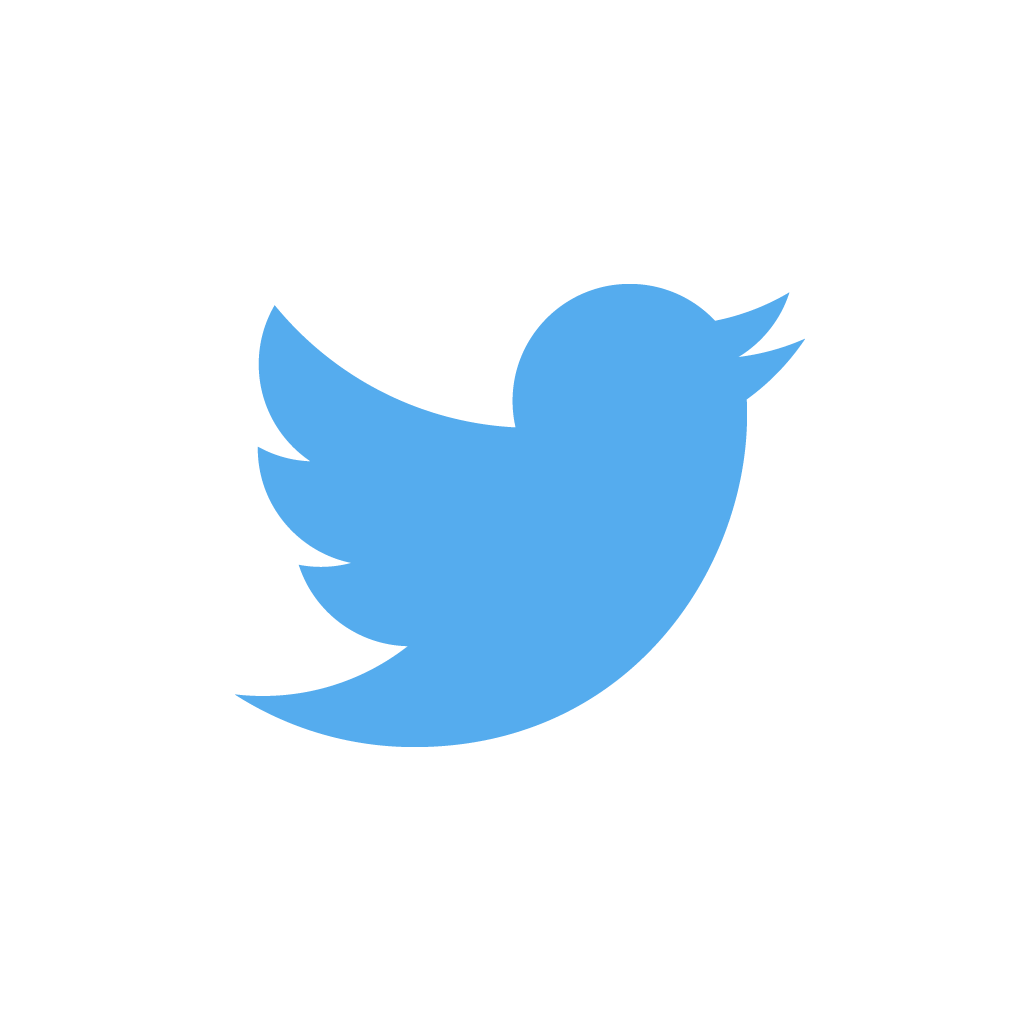 @HRGore
Hosting of four identical surveys, in four different locations to provide four different datasets to be analysed collectively:

OpenLearn
Centre for Inclusion and Collaborative Partnerships (CICP) Partner site and mailing list
The Student Room website (OU forum page)
An Open University FutureLearn MOOC

Hosting of four surveys will provide a wide demographic and potential site related demographics 
Analysing for commonalities occur with regards to engagement, disengagement, preference of learning design elements, etc. also to clarify whether demographical data and technology use have an affect also. 
Themes will be drawn together and data reviewed as to the reoccurrence of themes to denote emerging patterns
The outcome of the analysis of data may led to interviews and focus groups for further exploration
9
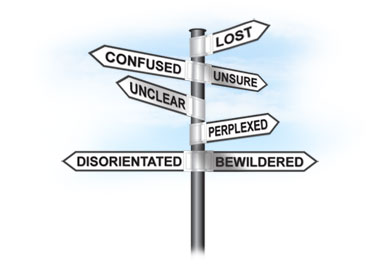 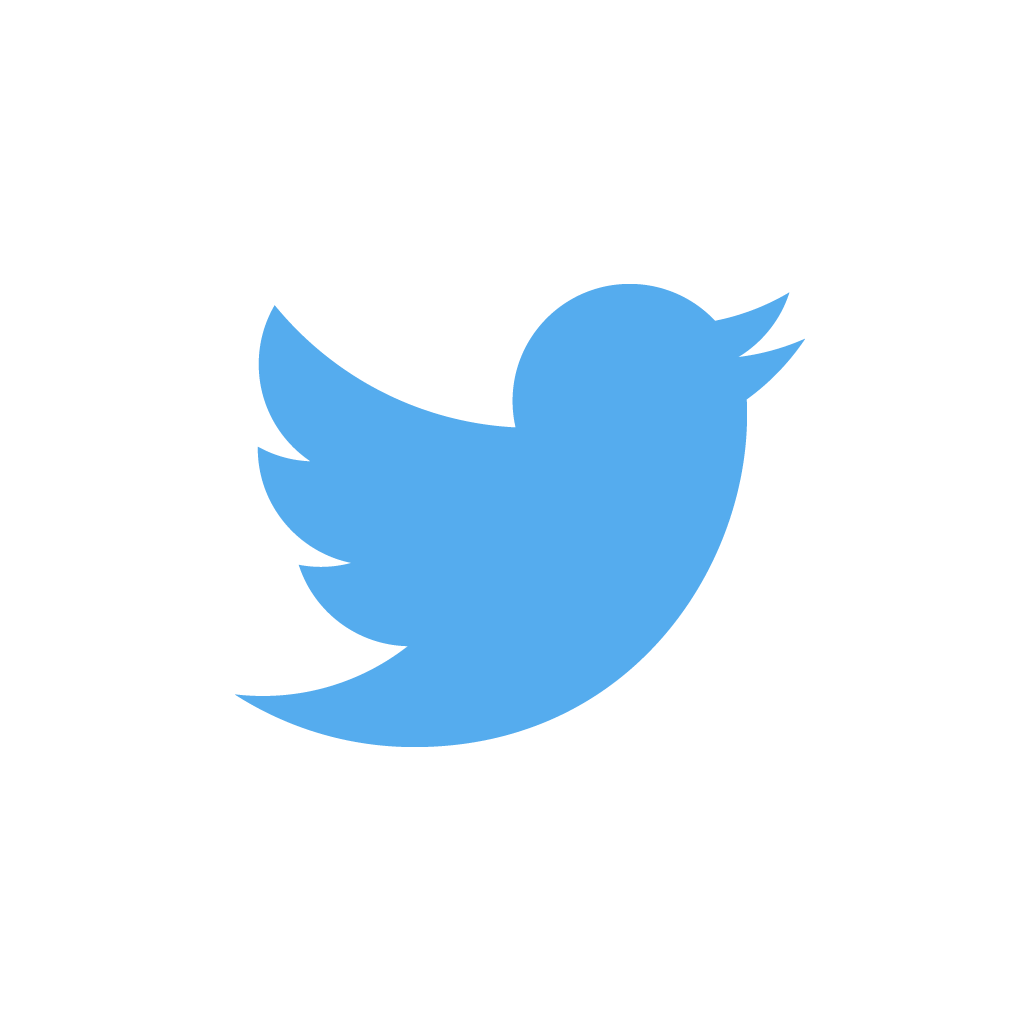 @HRGore
10
Image courtesy of Debbie Carter Counselling
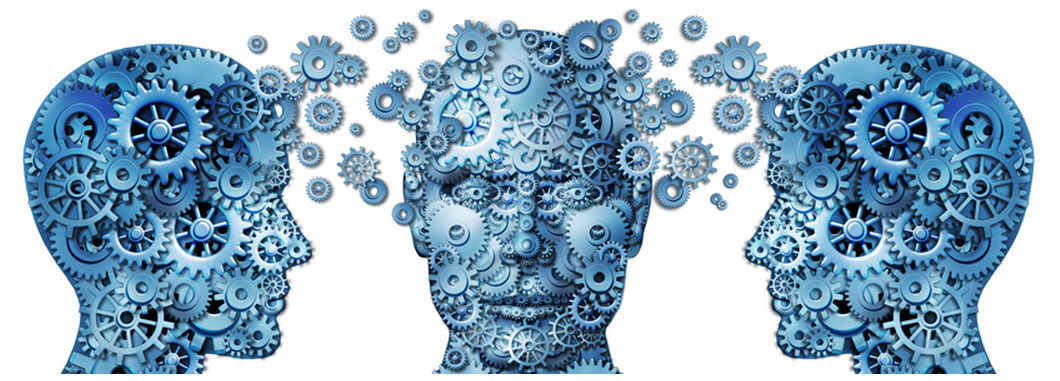 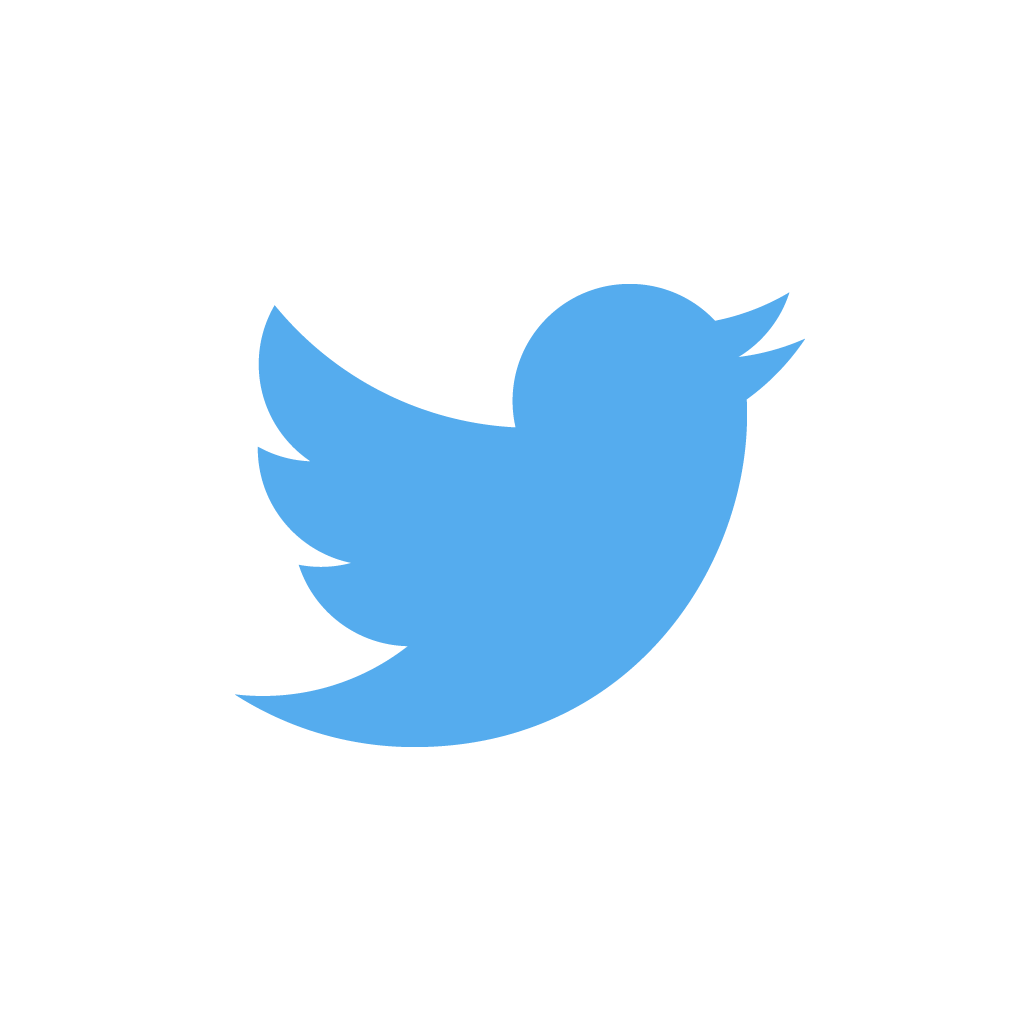 @HRGore
Hannah Gore 
    Senior Producer: Social & Syndication 

    Hannah.Gore@open.ac.uk
    @HRGore
11
Image courtesy of elearningnetwork.org